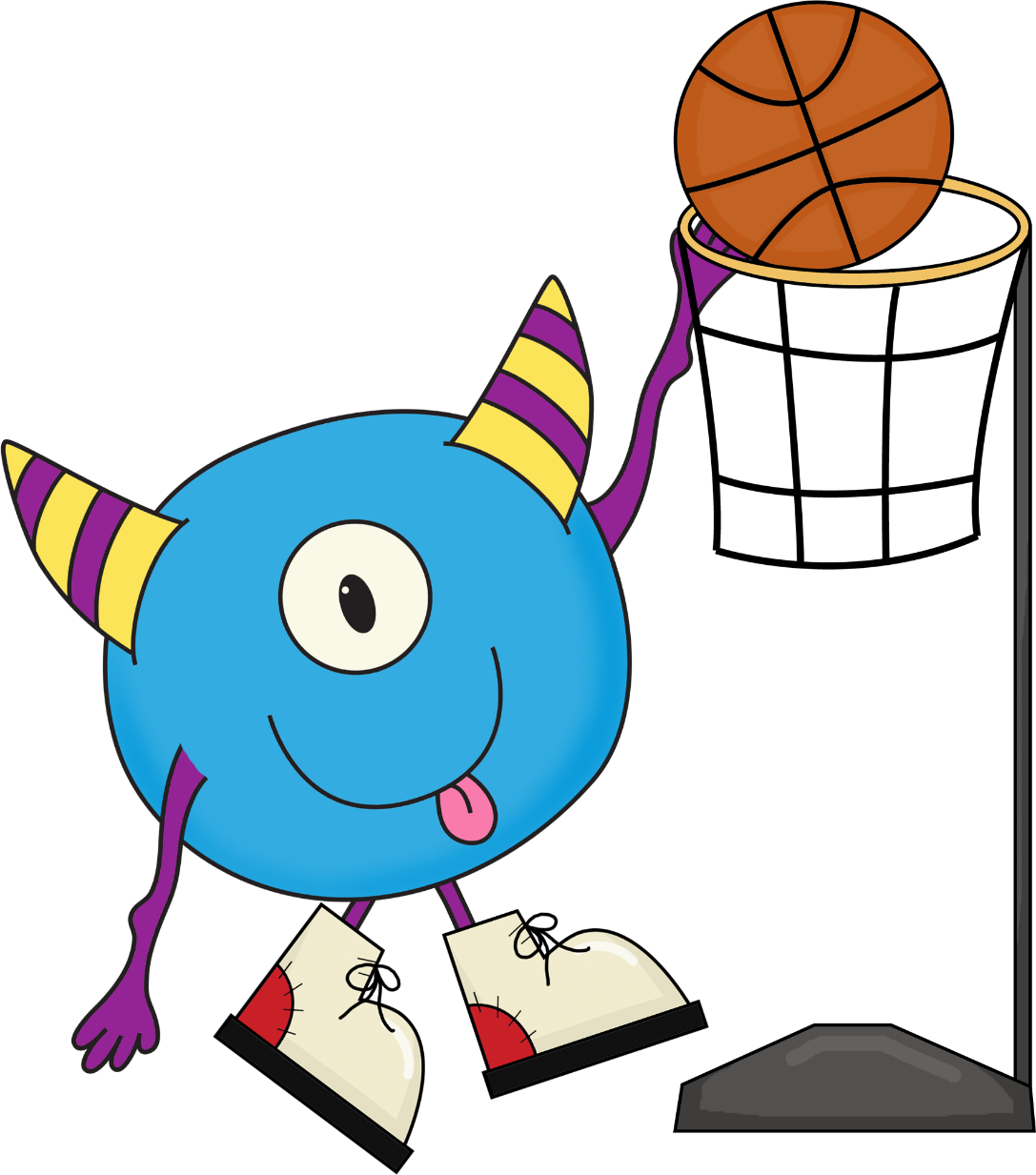 BASKETBALL
WORDS
Please play the slideshow and practice reading these high frequency words. 
Click on the little speaker if you do not know what it says.
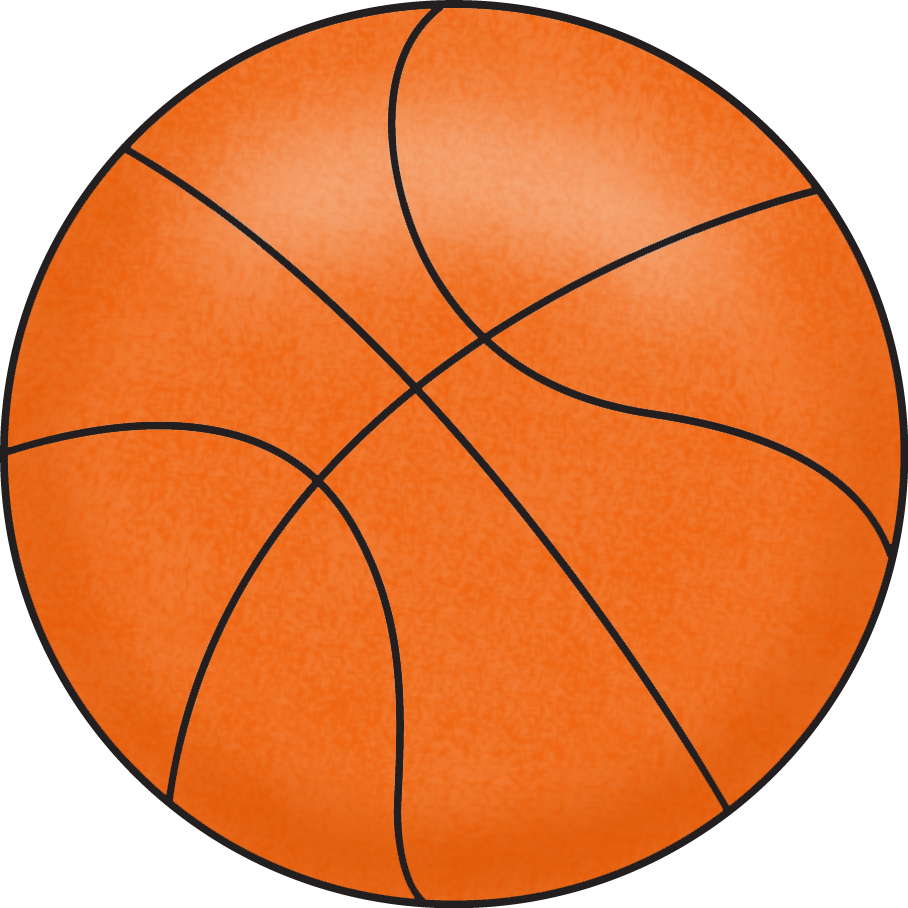 will
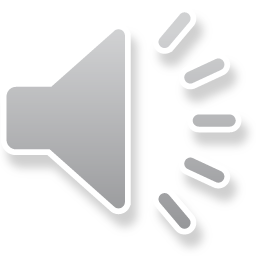 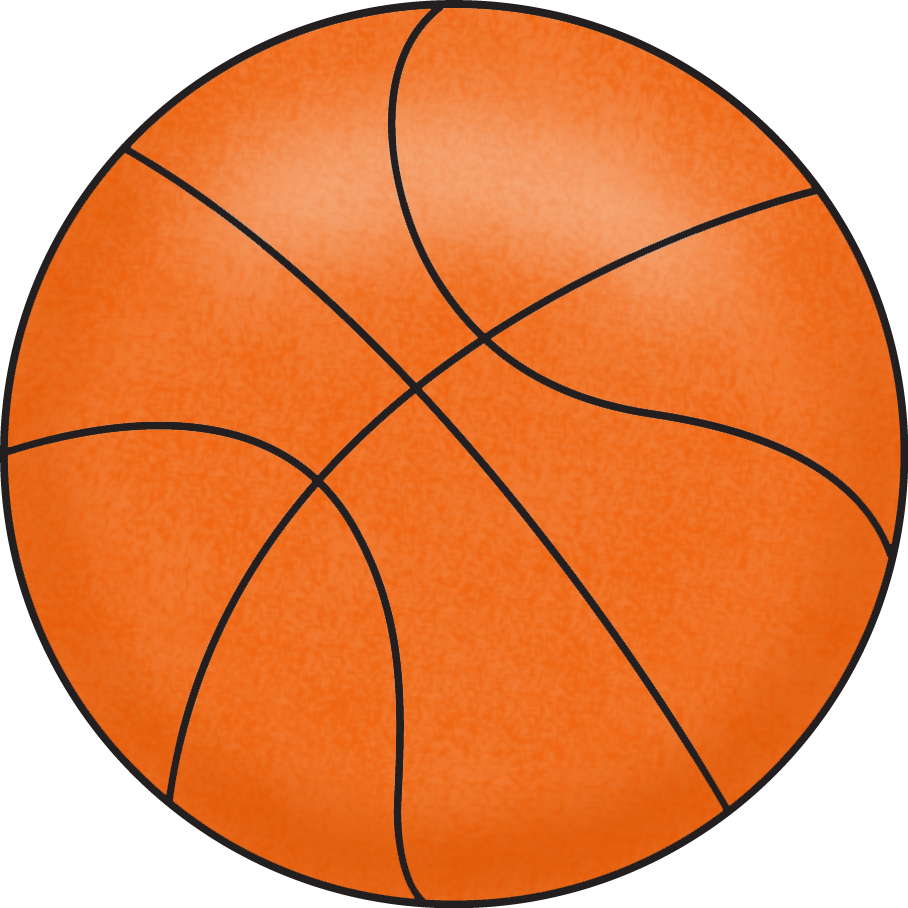 now
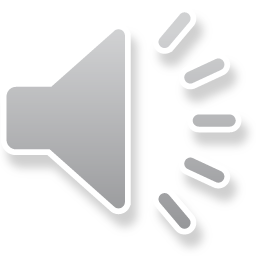 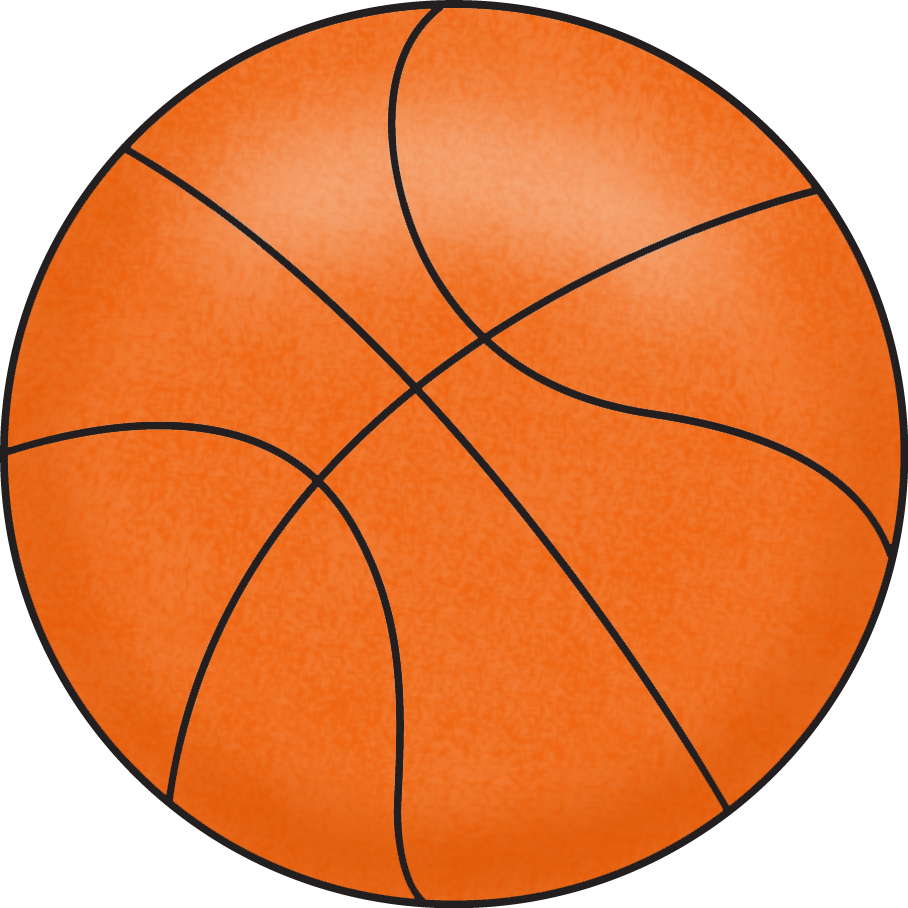 at
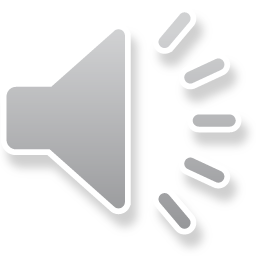 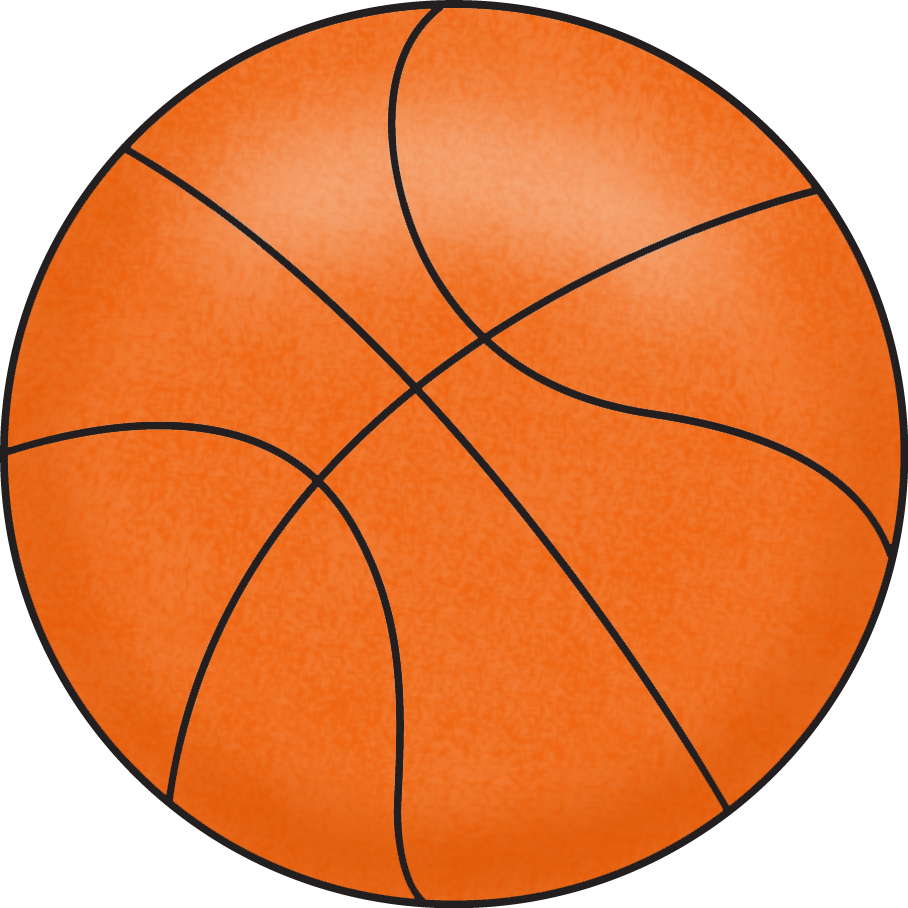 in
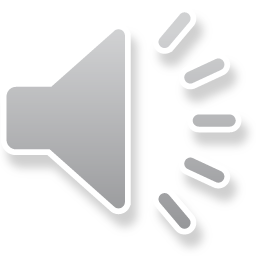 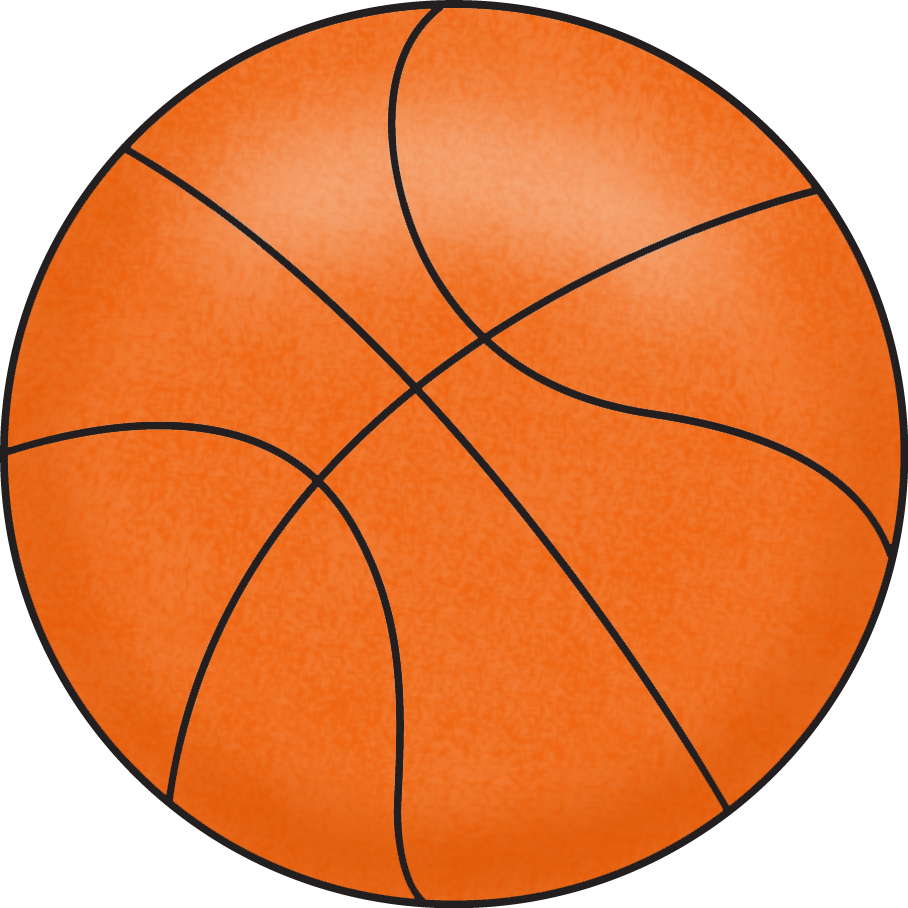 yes
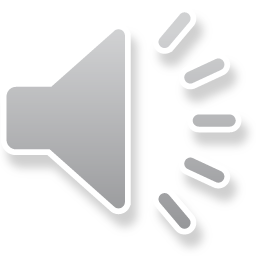 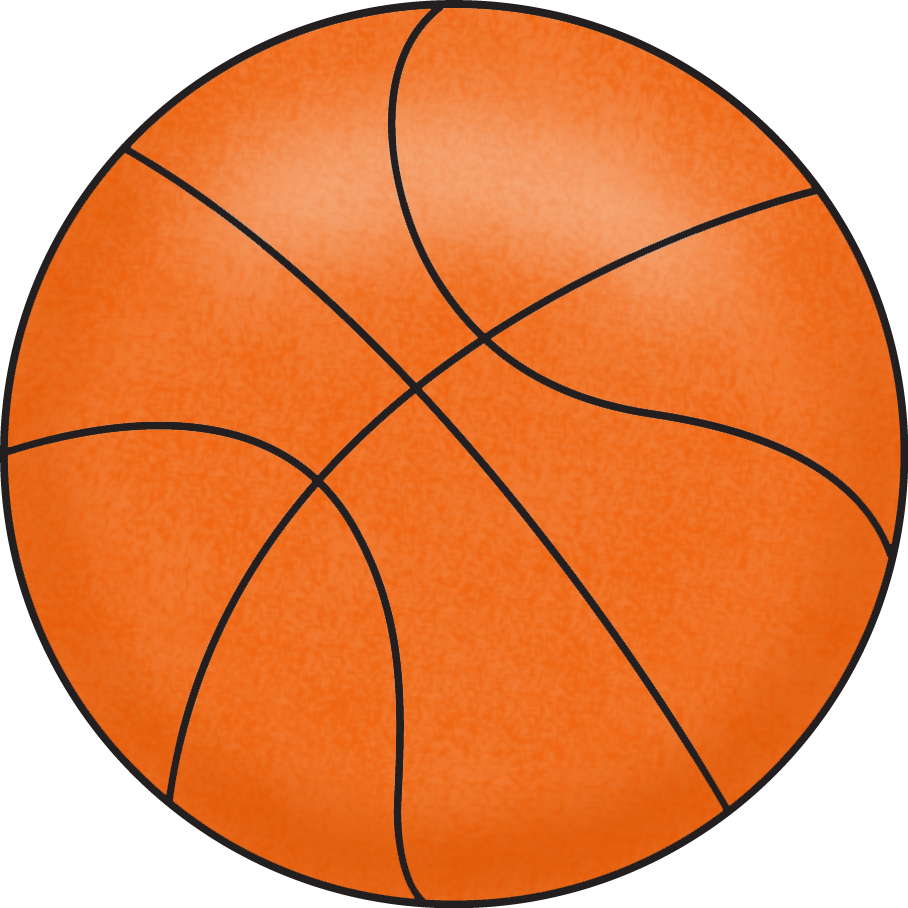 not
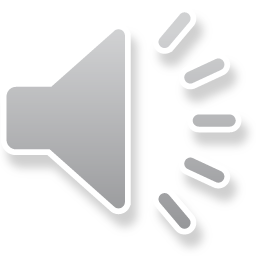 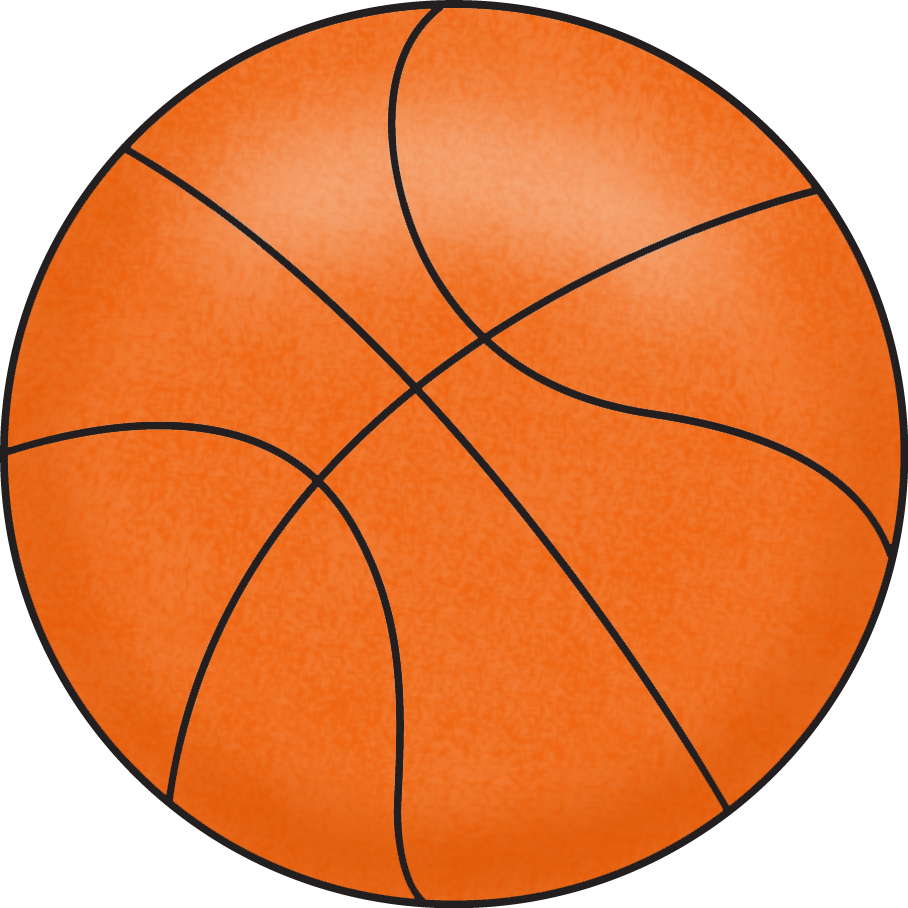 on
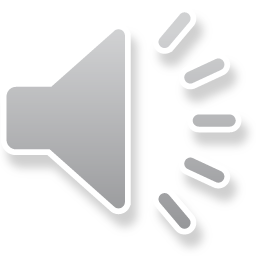 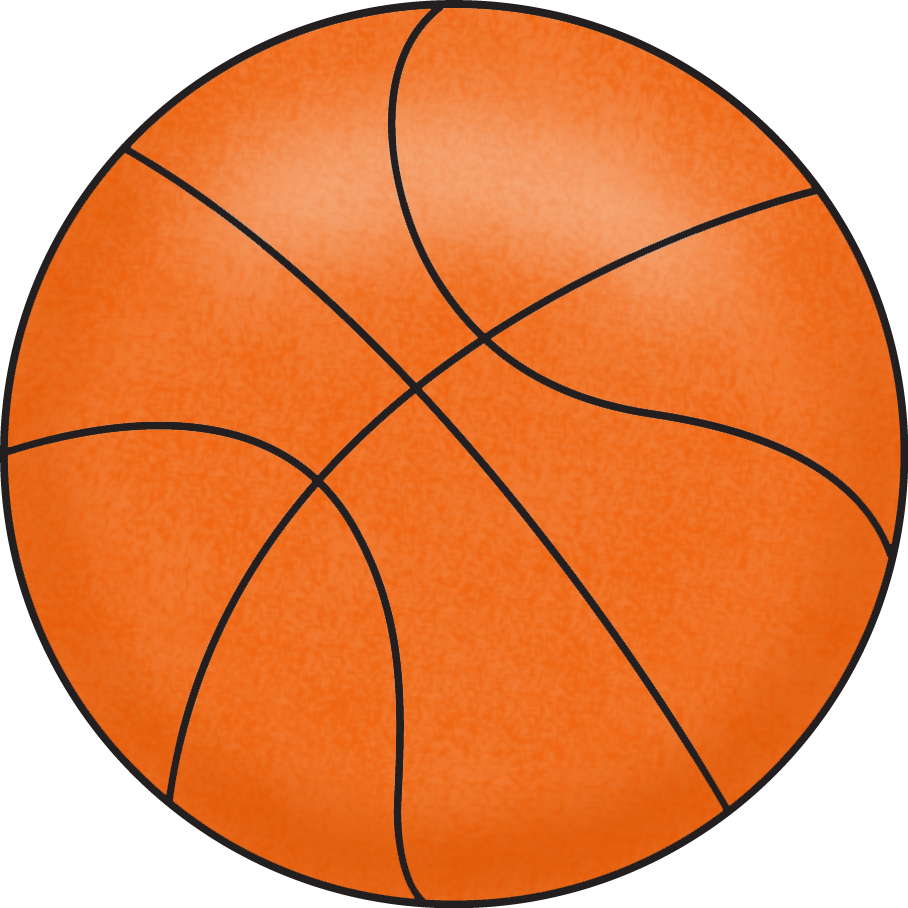 did
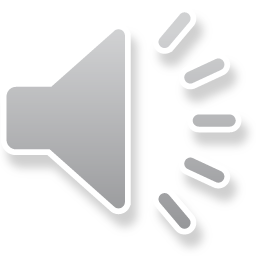 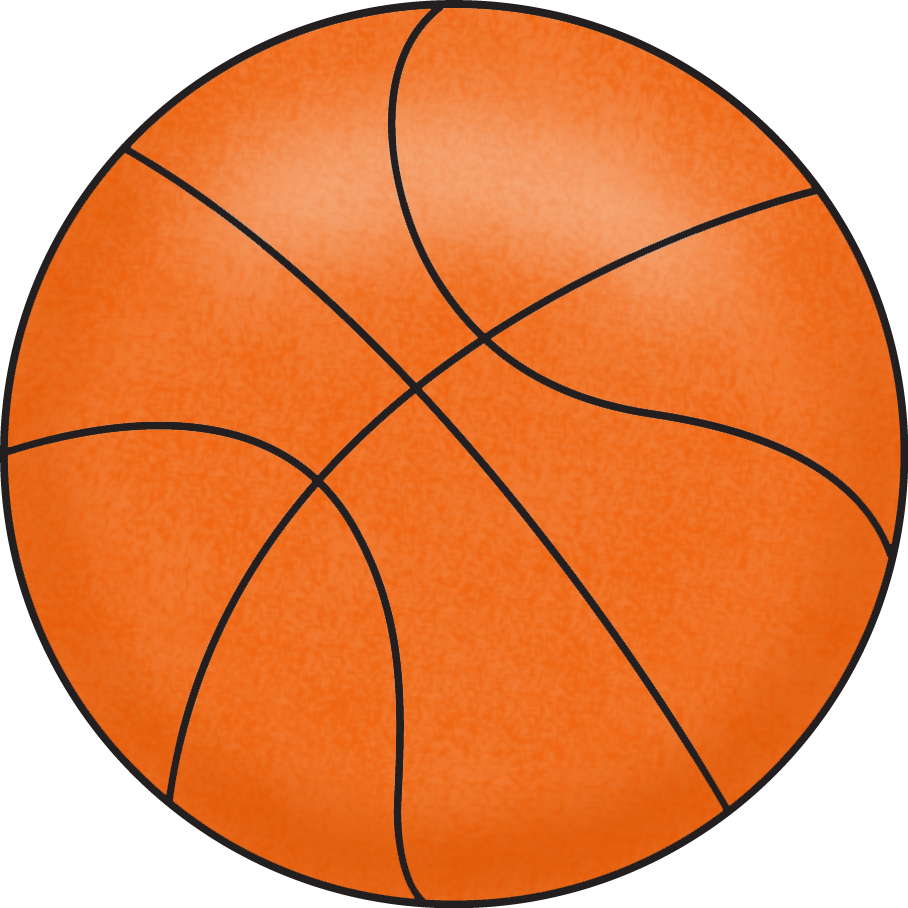 am
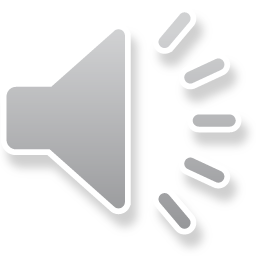 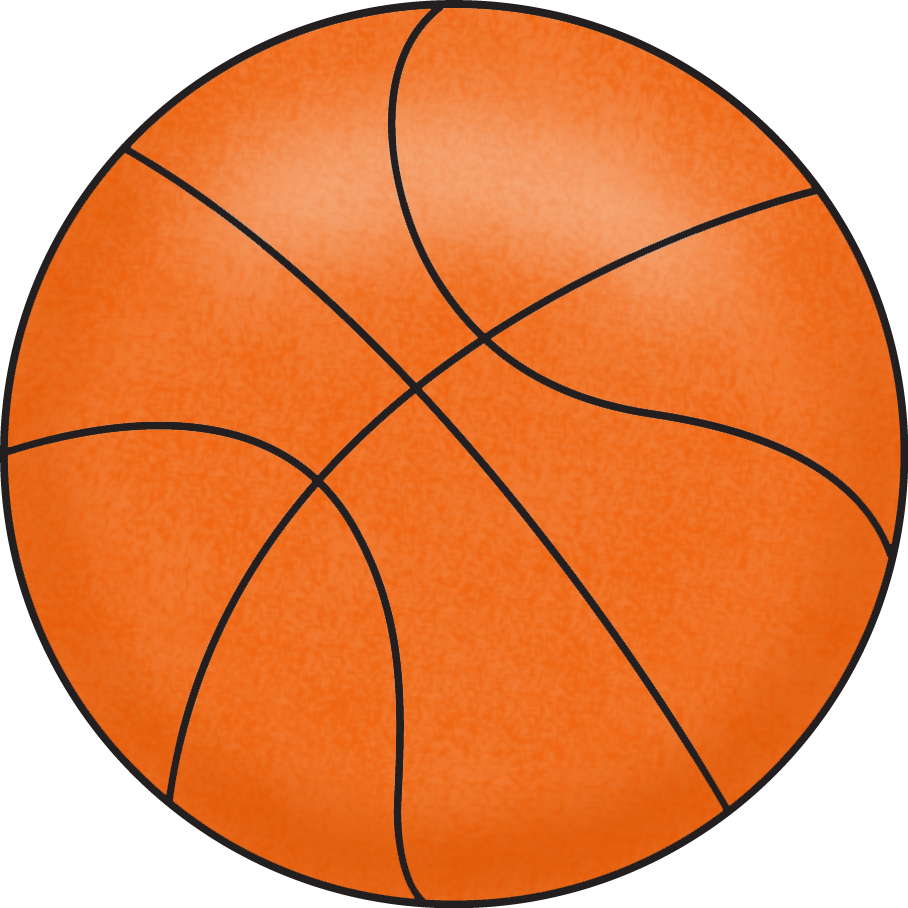 Jump
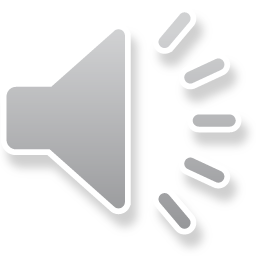 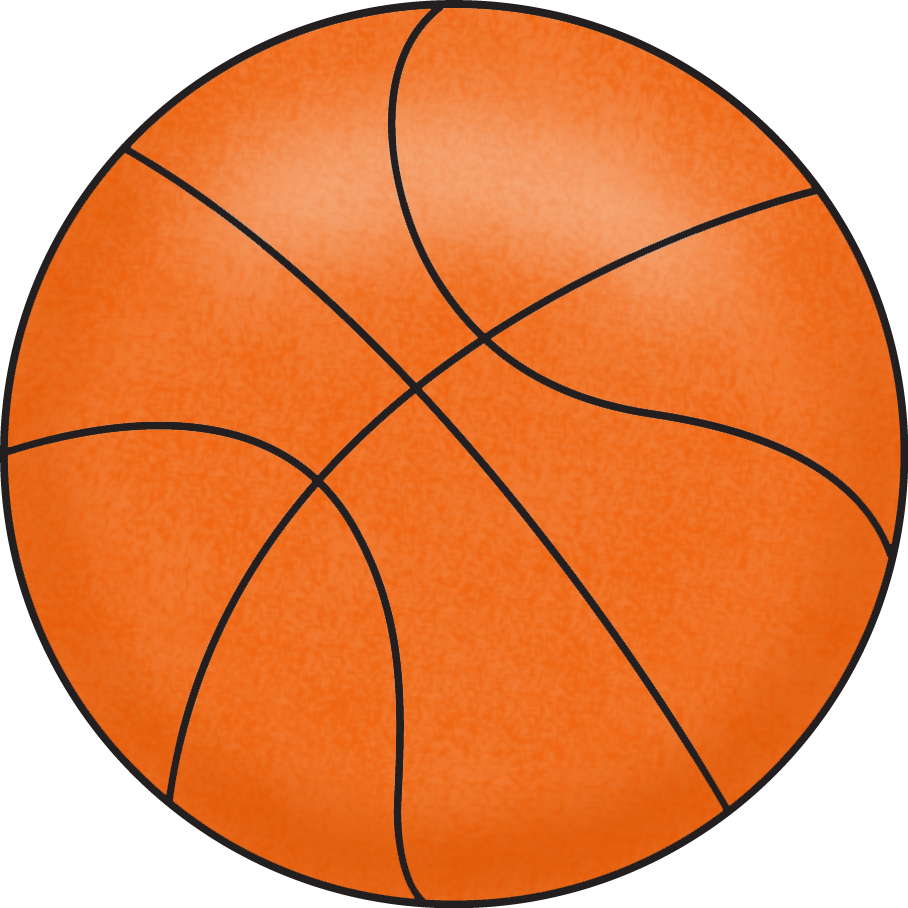 big
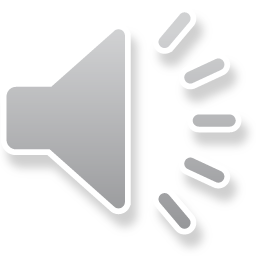 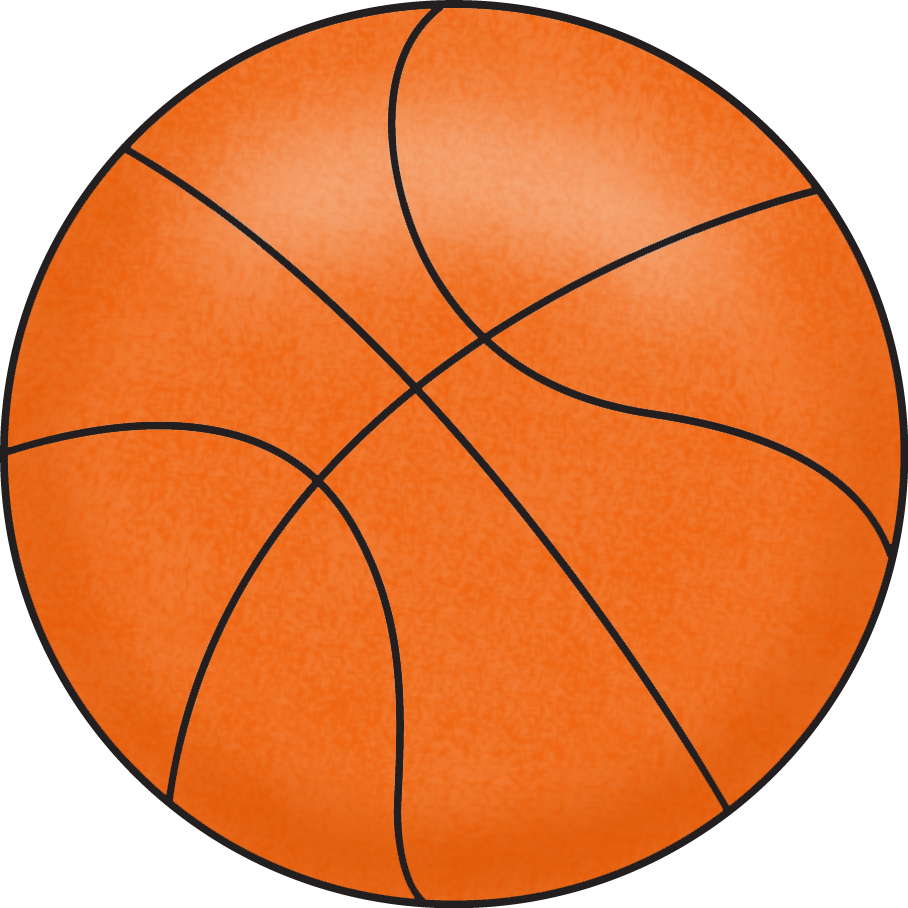 make
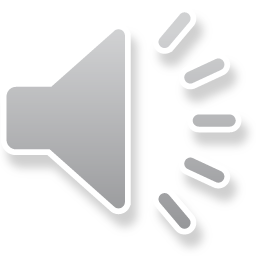 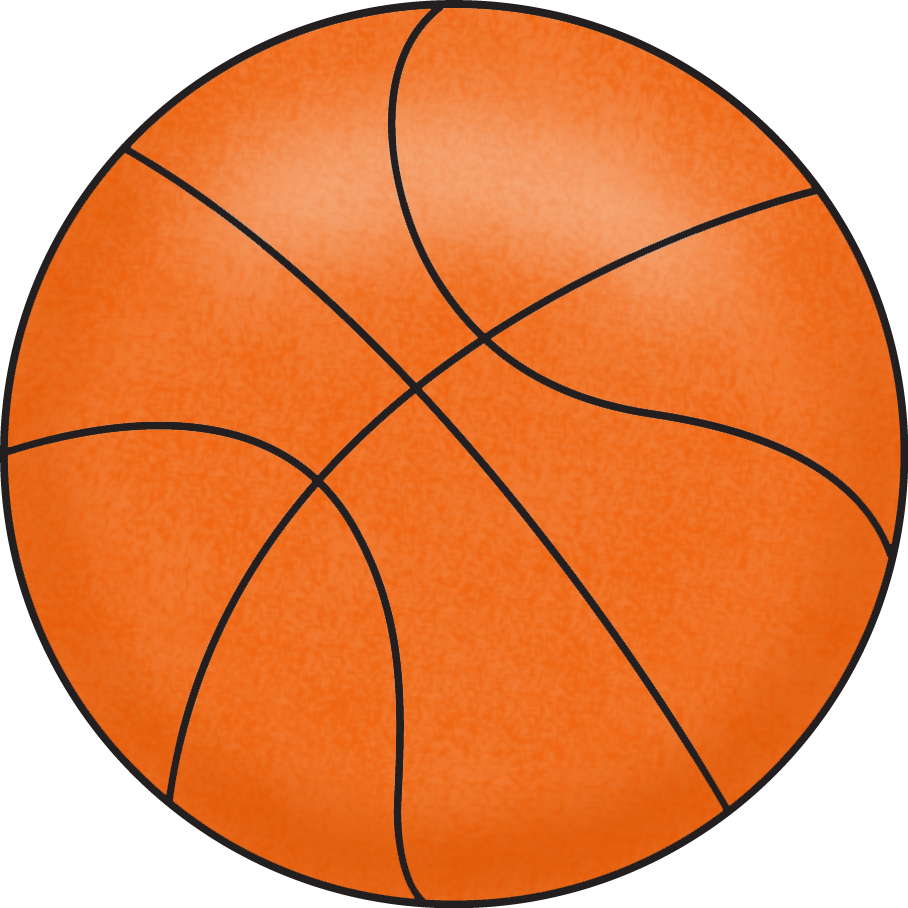 so
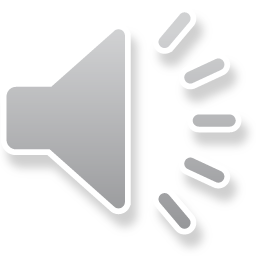 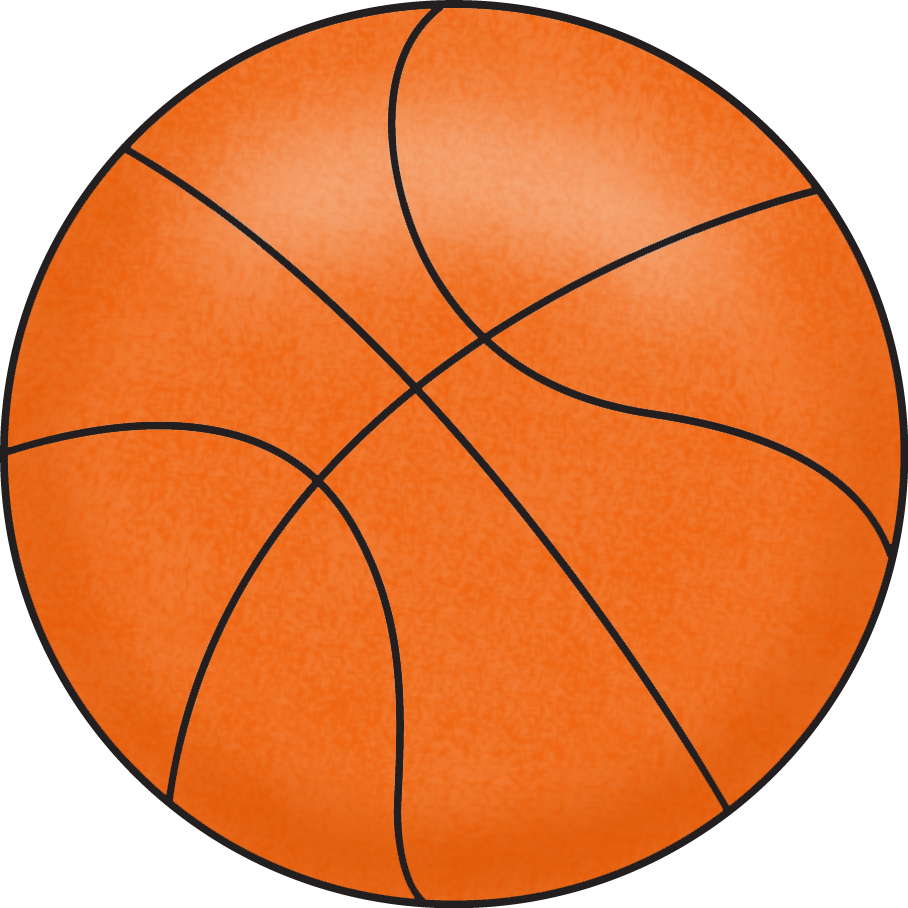 ride
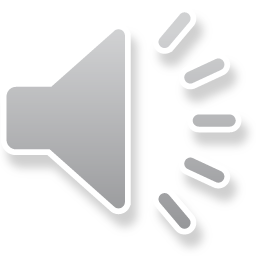 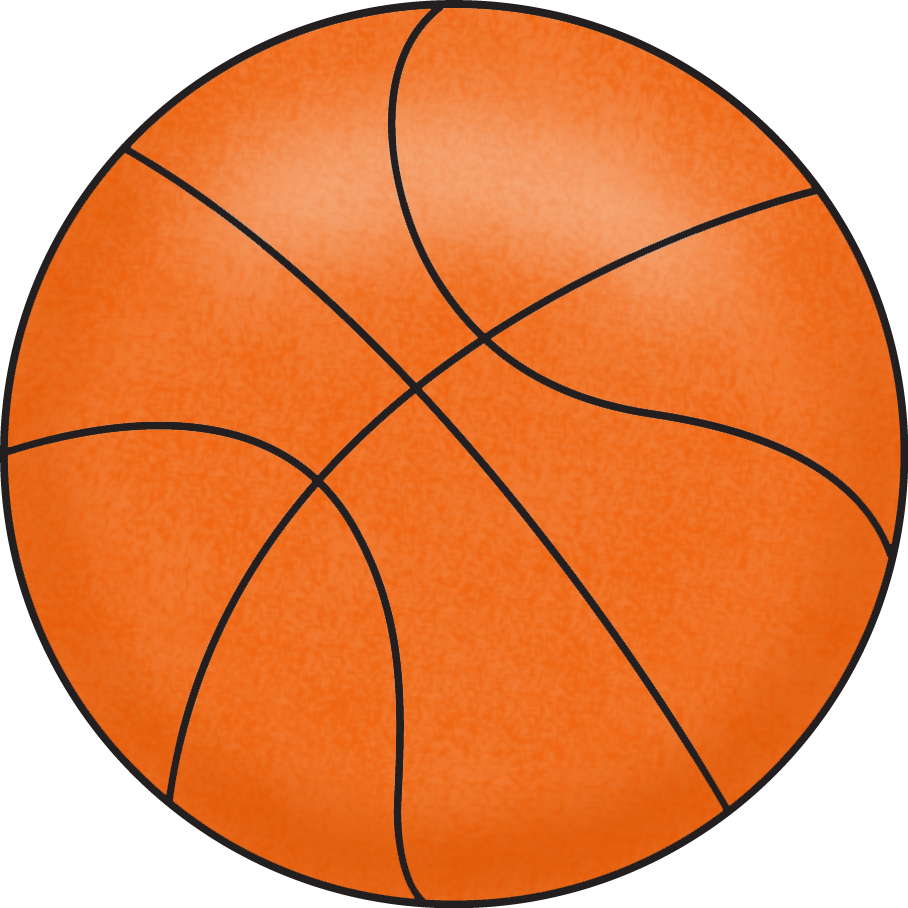 ran
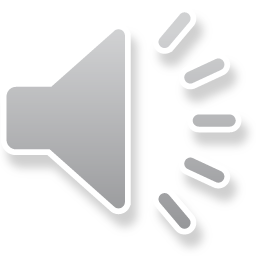 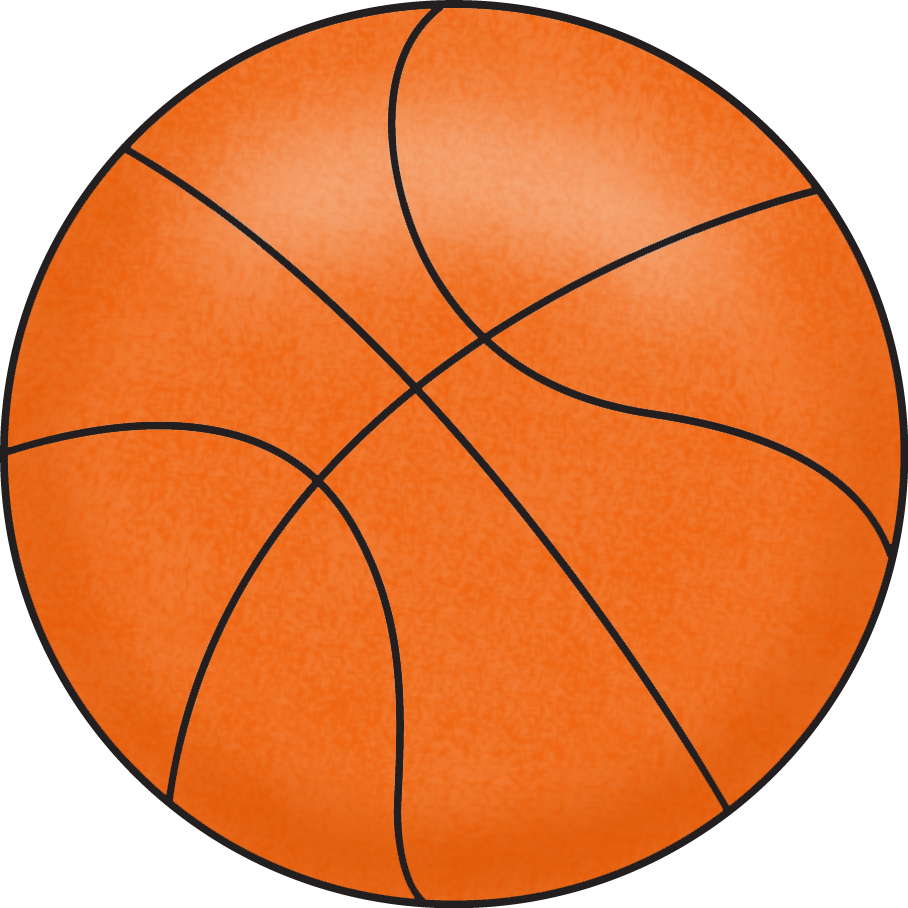 over
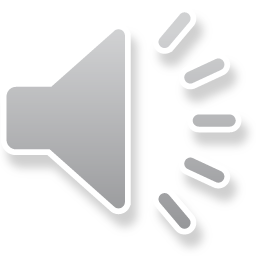 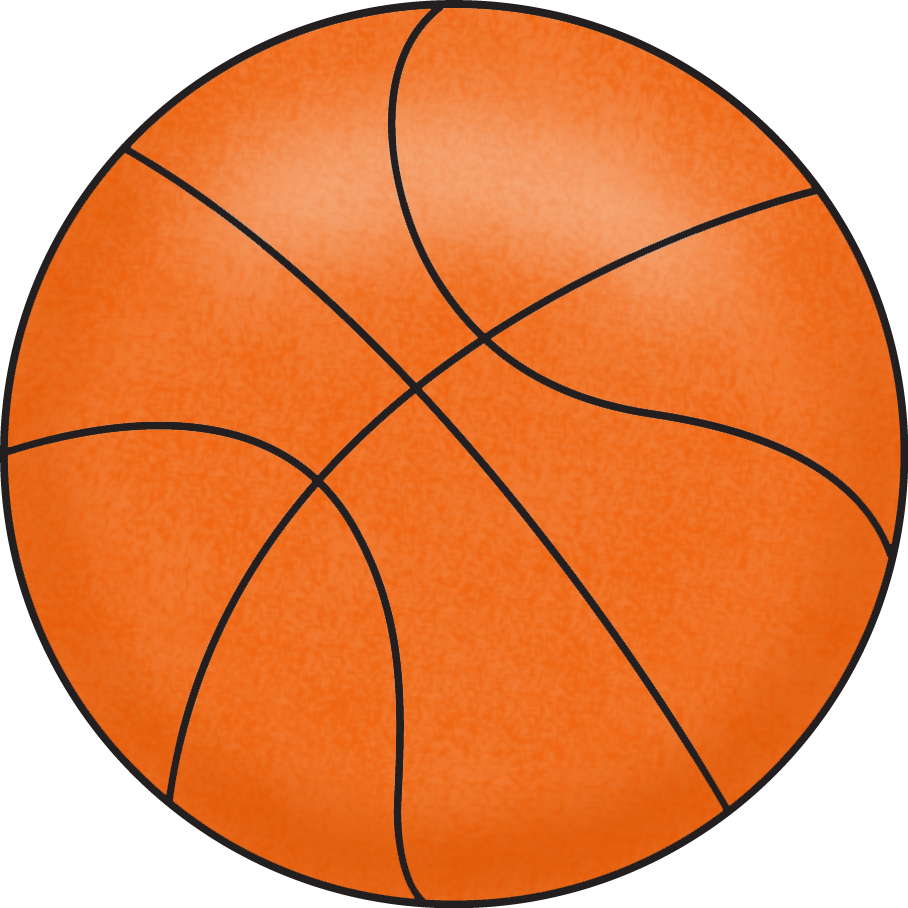 as
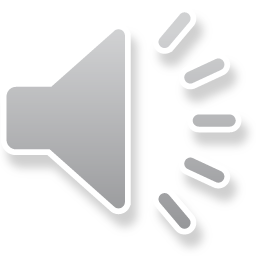 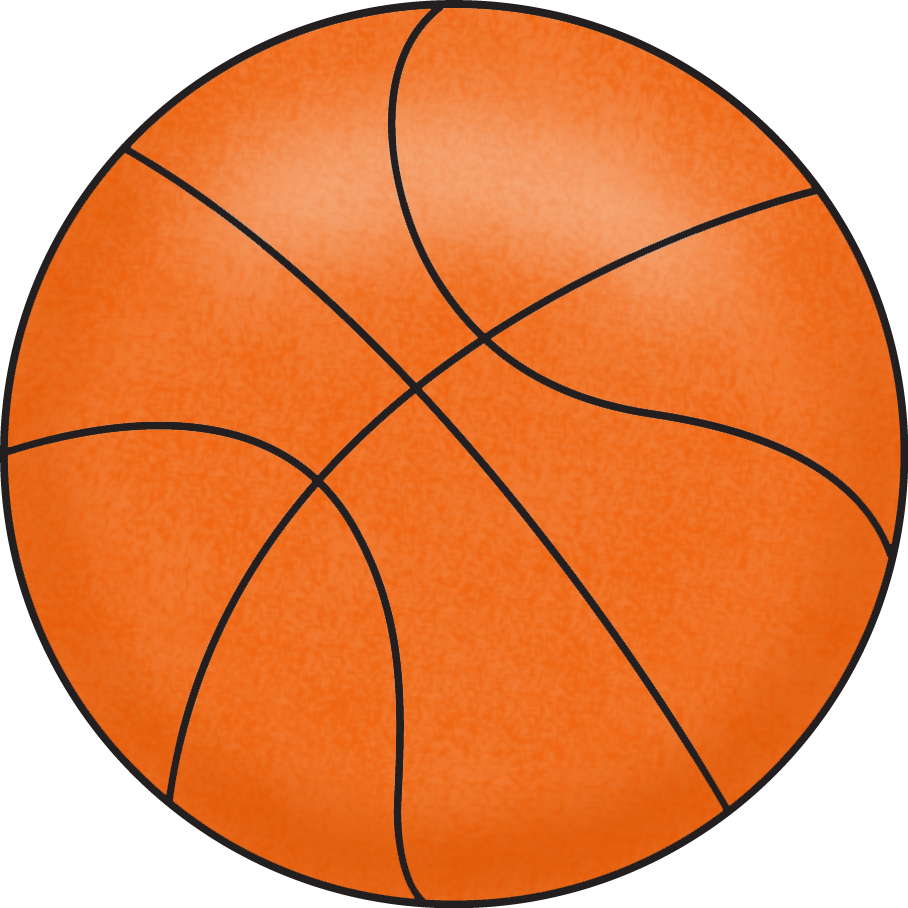 get
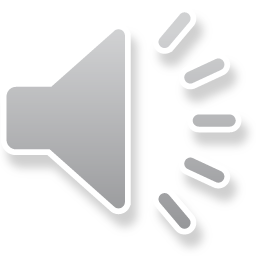 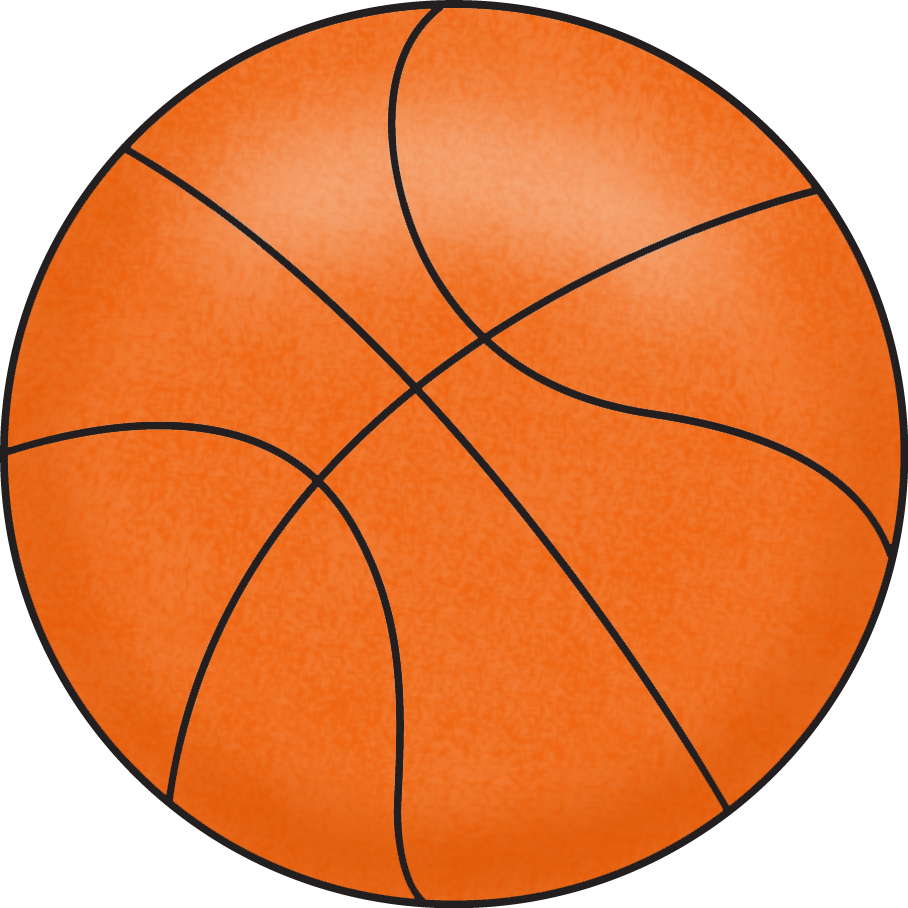 very
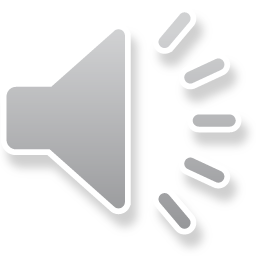 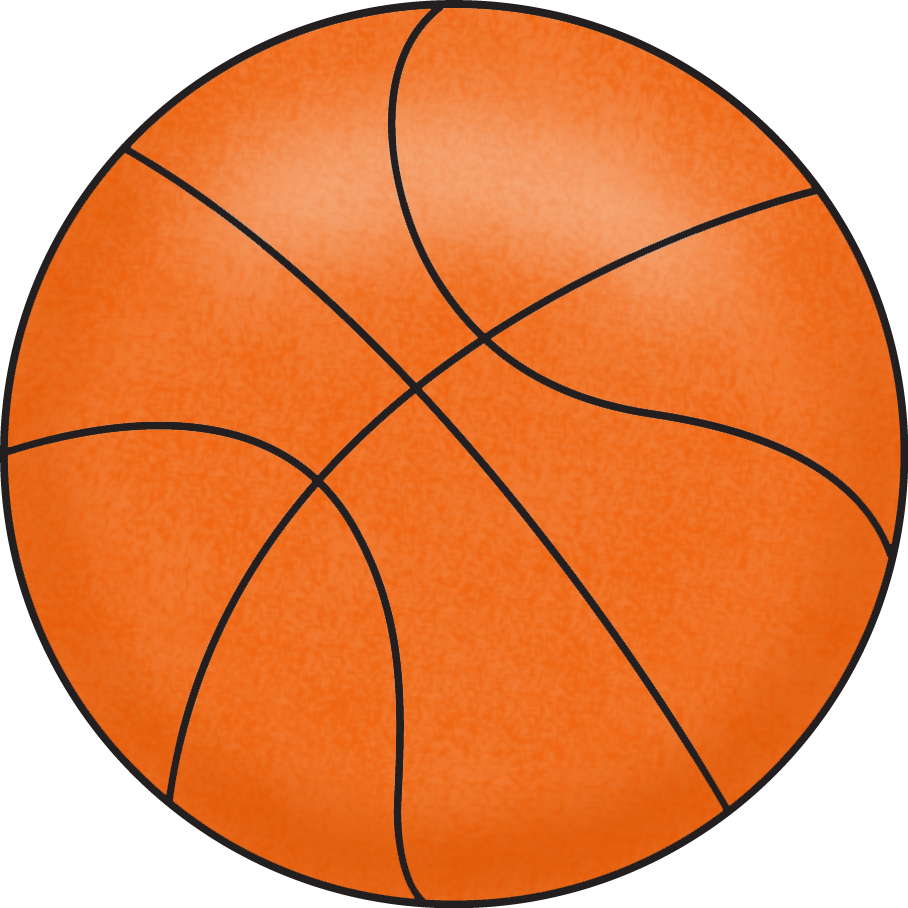 it
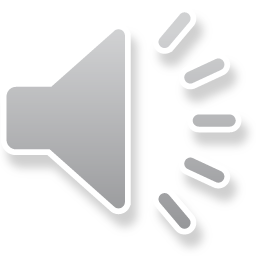